Extremely Dense Access Networks as OmniRAN Use Case

Document Number:
IEEE 802.16-12-0661-00-Shet
Date Submitted:
2012-11-10
Source:
Claudio Cicconetti			
Telecommunications & Smart Systems Business Units R&D Manager 
INTECS SpA
Project manager FP7 CROWD 	


Re:
       Use Case for OmniRAN scope definition

Base Contribution:
 None.
Purpose:
Description of possible OMNIRAN Features for extremely dense heterogeneous scenarios
Notice:
This document does not represent the agreed views of the IEEE 802.16 Working Group or any of its subgroups. It represents only the views of the participants listed in the “Source(s)” field above. It is offered as a basis for discussion. It is not binding on the contributor(s), who reserve(s) the right to add, amend or withdraw material contained herein.	
Copyright Policy:
The contributor is familiar with the IEEE-SA Copyright Policy <http://standards.ieee.org/IPR/copyrightpolicy.html>	
Patent Policy:
The contributor is familiar with the IEEE-SA Patent Policy and Procedures:
<http://standards.ieee.org/guides/bylaws/sect6-7.html#6> and <http://standards.ieee.org/guides/opman/sect6.html#6.3>.
Further information is located at <http://standards.ieee.org/board/pat/pat-material.html> and <http://standards.ieee.org/board/pat >.
Extremely dense access networks as OMNIRAN use case:the FP7 CROWD projectSession #82, San Antonio, TX
November 2012
Motivation
Number of wireless users increasing rapidly
Load doubles every year
Dramatic capacity improvements are only possible through re-use



To meet high demands, wireless networks of the future will be very dense
Motivation
History has shown that “single size fits all” is not applicable to wireless networks
Fast evolution of technology
Investments protected through incremental deployments


Wireless networks of the future will be very heterogeneous
Motivation
History (Cooper’s law) show us that the vast majority of capacity increase comes from reducing the cell size
Future RAN characteristics: Reduced cell size + heterogeneous technologies
With current technologies this means a mixture of IEEE and 3GPP access technologies
We also need a suitable network to join itOMNIRAN
OMNIRAN Features for extremely dense heterogeneous scenarios
The features we envision for the OMNIRAN network:
Heterogeneous technology reconfiguration
Common interface enabling inter-technology cooperation
Architectural enablers for optimized mobility
Usage of OMNIRAN as enabler for heterogeneous backahuling
Fill the GAP between 3GPP and IEEE technology
Vision
Project objective
To devise novel mechanisms at layer 2 or above for:
network density-aware MAC operation,
energy-efficient operation,
connectivity management with heterogeneous networks,
dynamic backhaul optimisation,
in order to
support energy- and resource-efficient wireless dense networks with very high-capacity.
Relevance to OmniRAN
CROWD is an ideal use case for OmniRAN
CROWD expected to build on results from IEEE 802 (.11, .21) and IETF (DMM, MIF, NETEXT)
The vision has solid support
The CROWD vision is endorsed by top stakeholders while the execution is financially supported by the European Commission
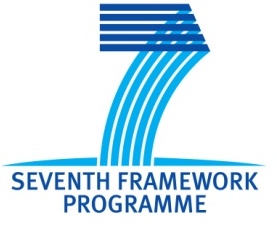 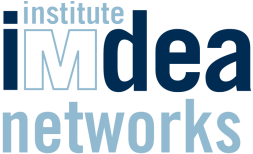 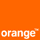 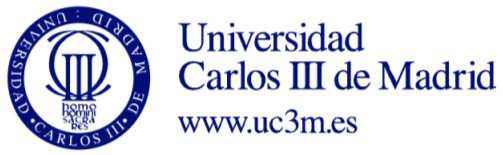 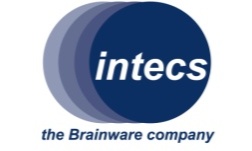 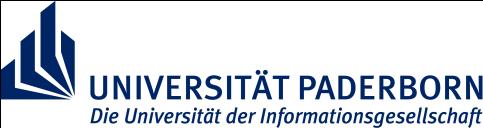 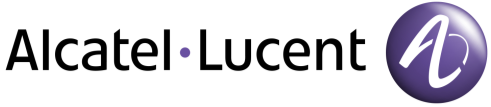 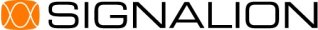 Facts
Title: Connectivity management for enerRgy Optimised Wireless Dense networks (CROWD)
Start: 1/1/13
End: 30/6/15 (duration 30 months)
Total cost: 4,460 k€
Total effort: 443 PM
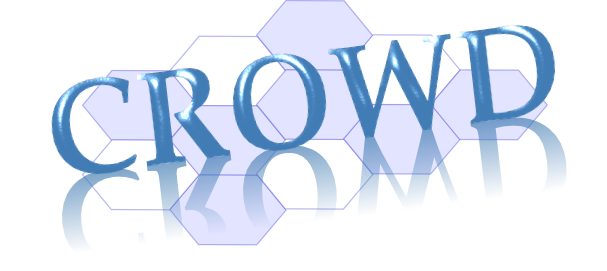